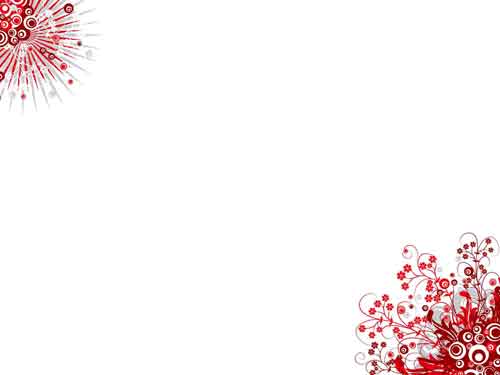 ГБПОУ СПО «Ноябрьский колледж профессиональных и информационных технологий» Ямало-Ненецкого автономного округа
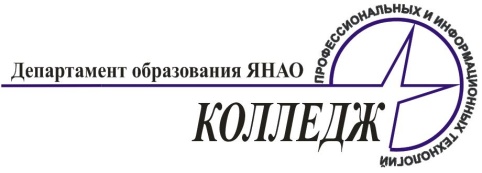 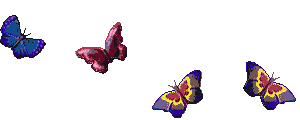 Письменная экзаменационная работа по теме:
«Процесс приготовление комбинированных кондитерских изделий»
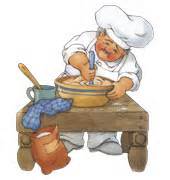 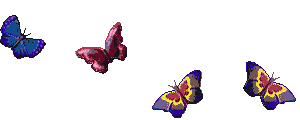 Выполнила учащаяся группы 1205
Самборский Л.Л.
Руководитель Фрей Т.Г
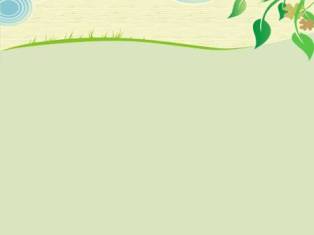 Выбор темы
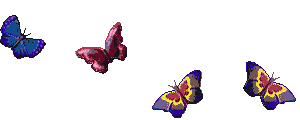 Выбор темы письменной экзаменационной остановился на приготовлении комбинированных кондитерских изделий.
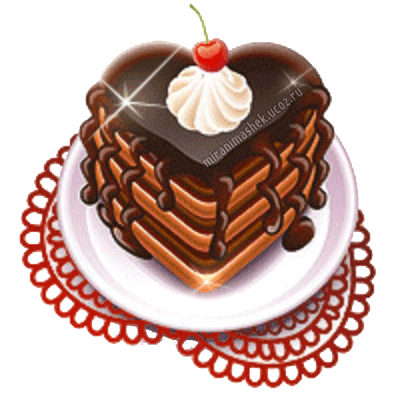 Эти изделия представляют собой слои различных выпеченных полуфабрикатов, прослоенных кремом или фруктовой начинкой.
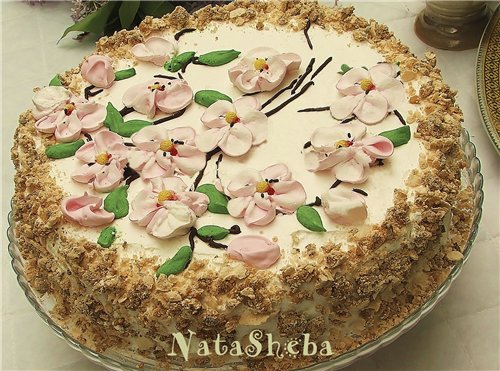 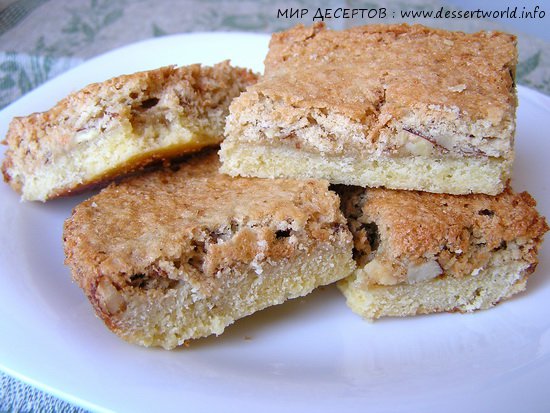 Торты и пирожные, приготовленные из комбинированных полуфабрикатов оформляются различными отделочными полуфабрикатами такими, как кремы, всевозможными посыпками, цукатами и т.д.
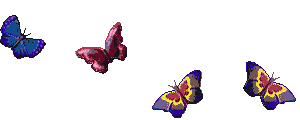 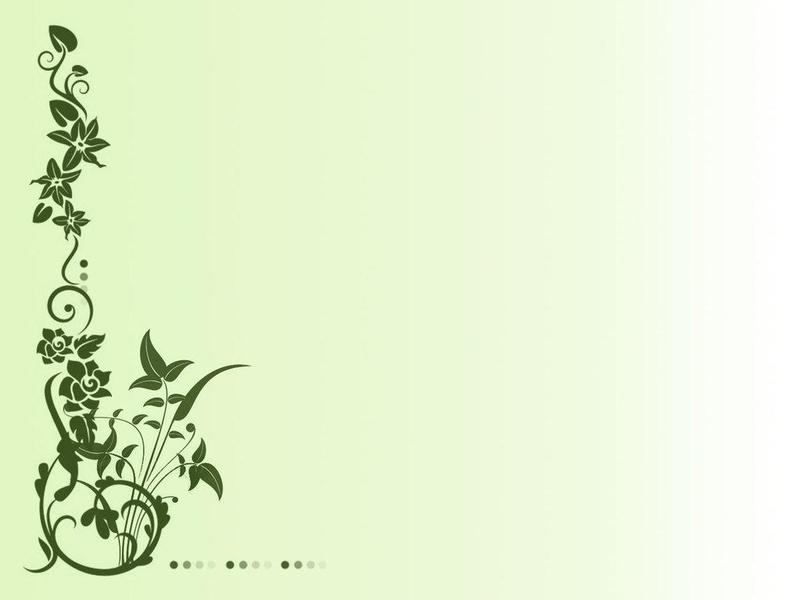 Организация работы производственного цеха
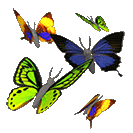 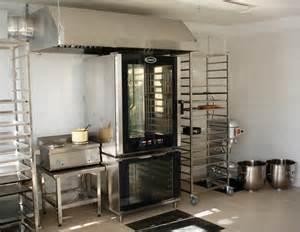 Кондитерский цех занимает особое место на предприятиях общественного питания. 
Данный цех в основном работает самостоятельно, поэтому он должен изучать спрос покупателей, организовывать сбыт своей продукции, заключать договоры с другими предприятиями общественного питания, не имеющие кондитерских цехов, с предприятиями розничной торговли.
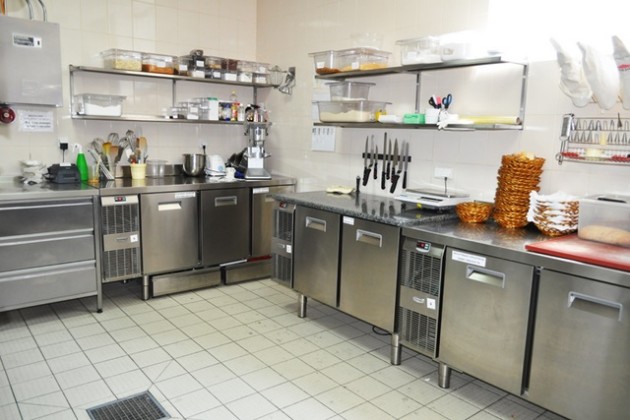 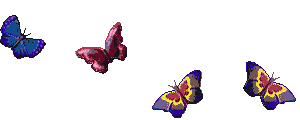 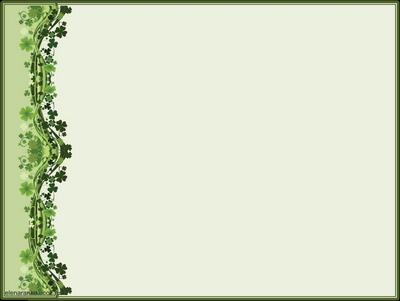 Организация работы производственного цеха
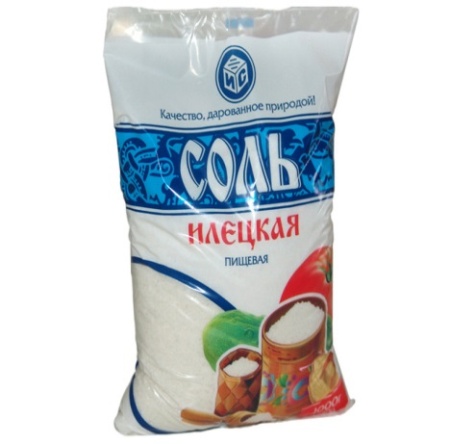 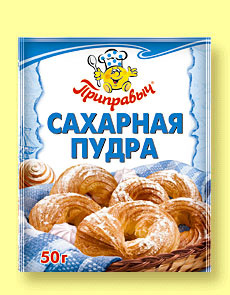 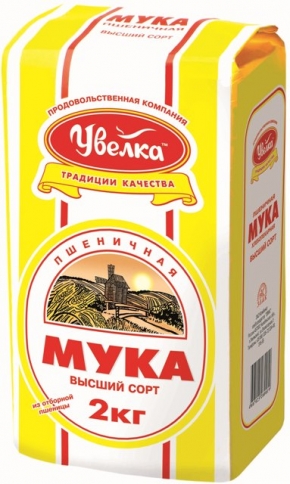 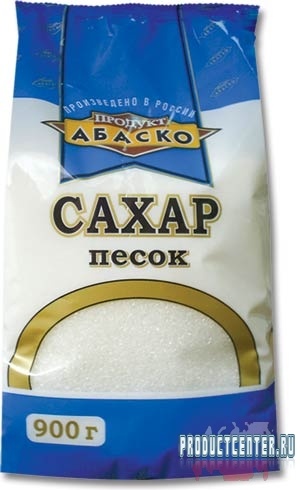 Просеивание
Обработка в четырех ваннах
Зачистка сливочного масла, 
разрезание на куски и размягчение
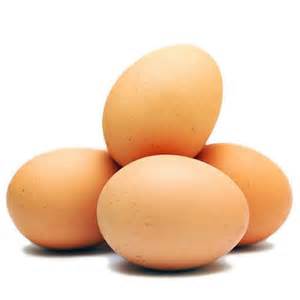 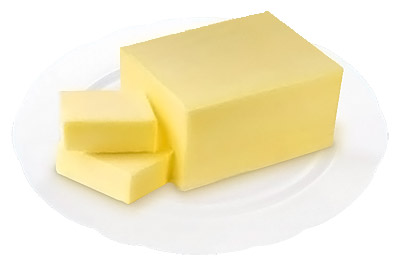 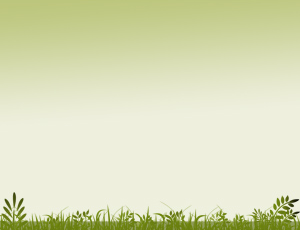 Перебирание  и измельчение орехов
Промывание, вымачивание сухофруктов и  удаление посторонних примесей
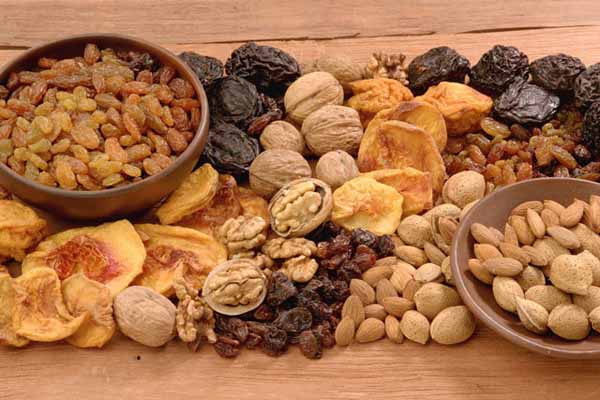 Использованием фрукты и ягоды тщательно промывают в проточной воде и обсушивают на воздухе
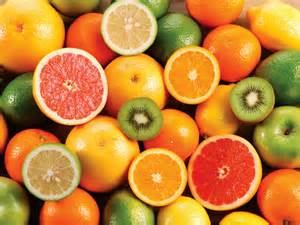 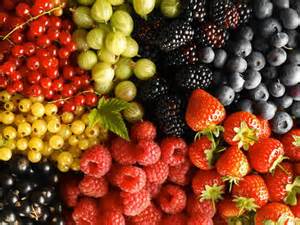 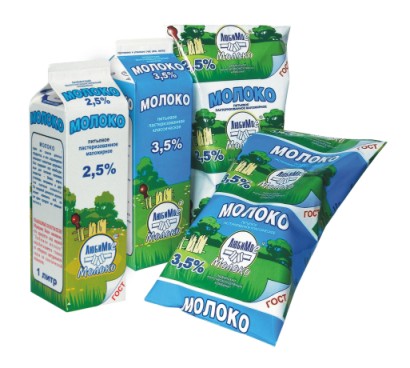 Растаривание и процеживание
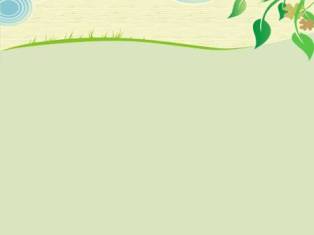 Приготовление полуфабрикатов
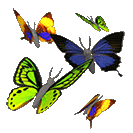 Бисквитный
Песочный
Воздушный
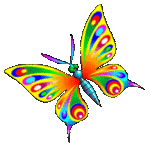 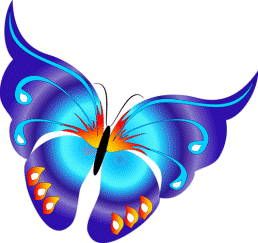 Заварной
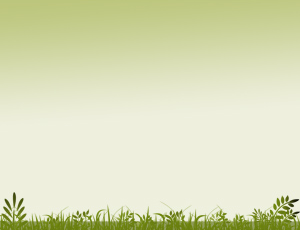 Бисквитный полуфабрикат (основной)
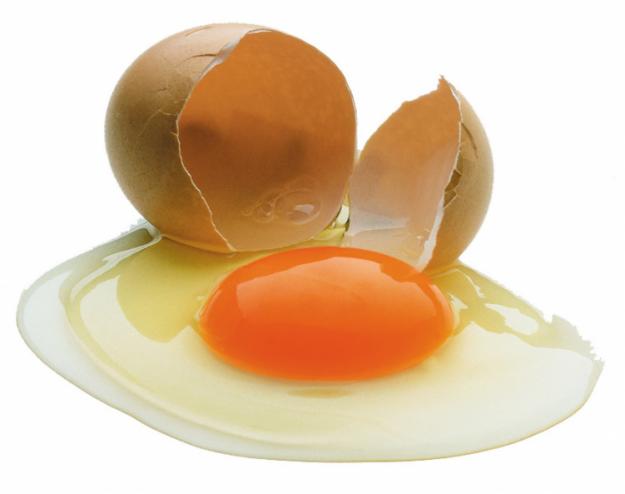 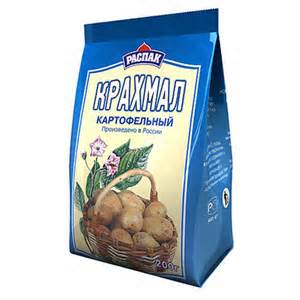 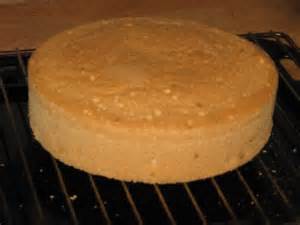 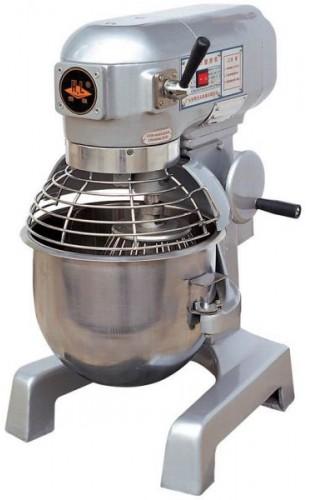 Выпекать 50-55 минут при температуре 195-200 °С или 40-45 при температуре 205-225 °С
Взбивать при малом , а затем при большом количестве оборотов в течении 30-40 минут до увеличения в объема на
 2,5-3 раза
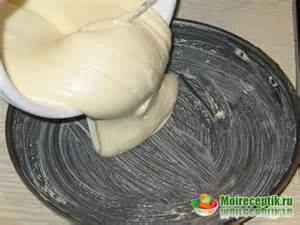 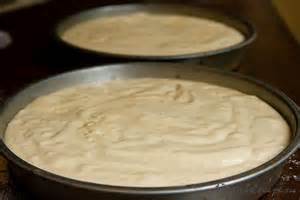 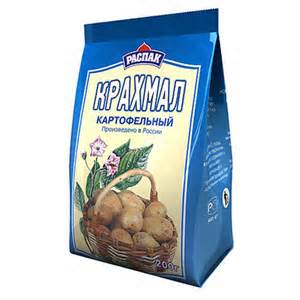 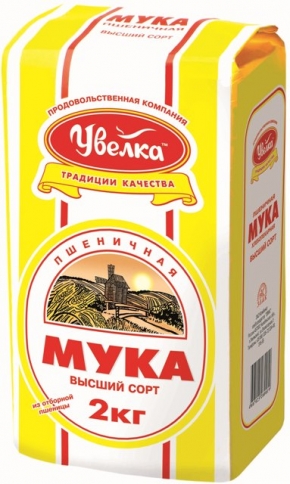 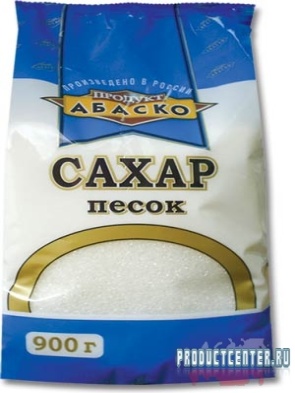 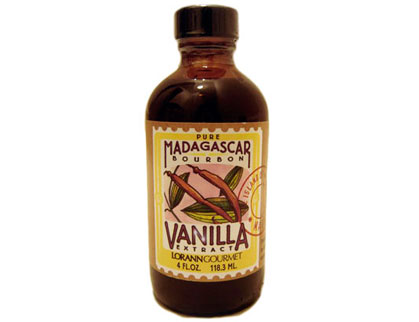 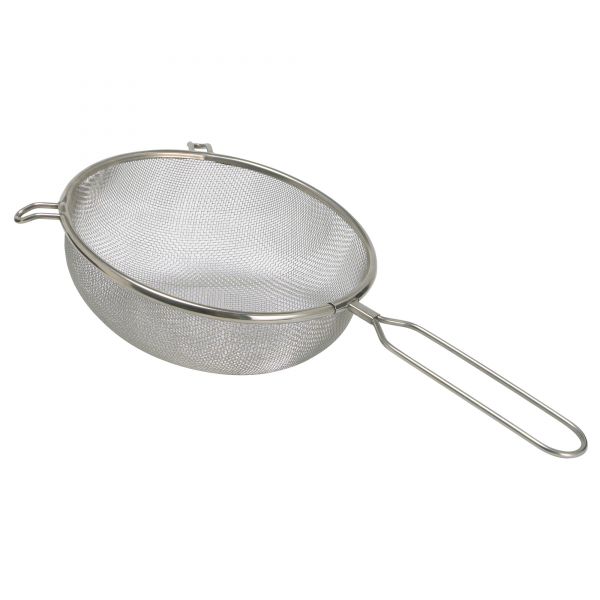 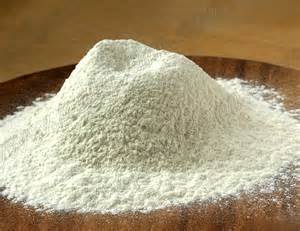 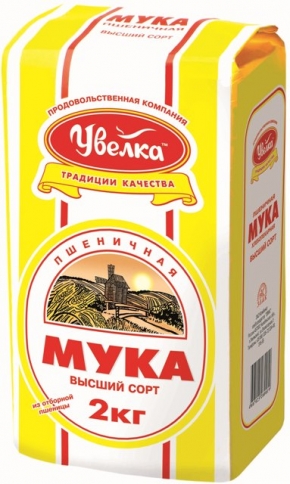 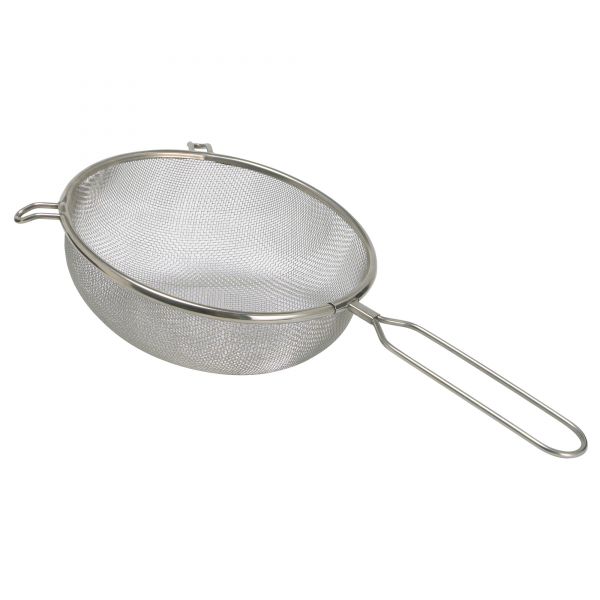 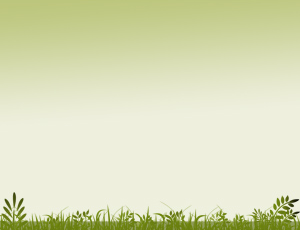 Песочный полуфабрикат (основной)
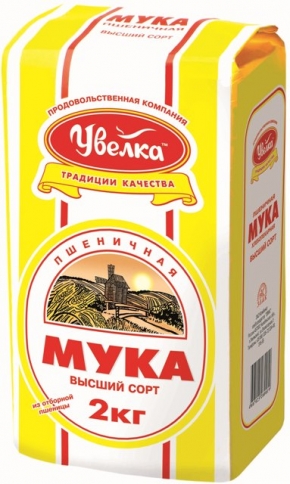 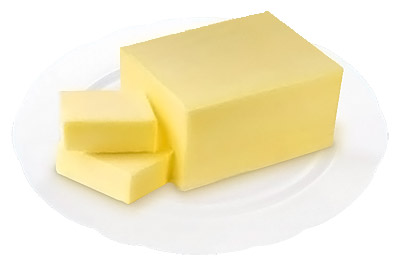 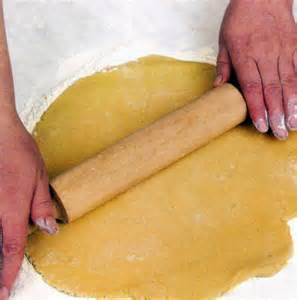 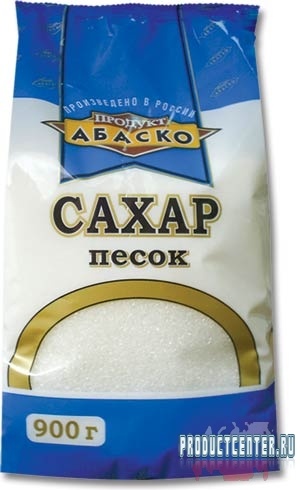 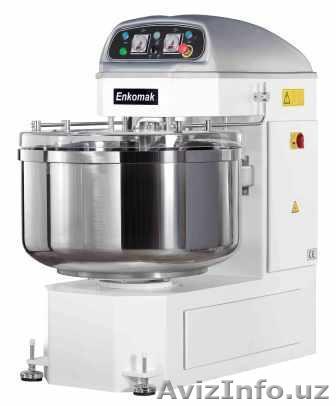 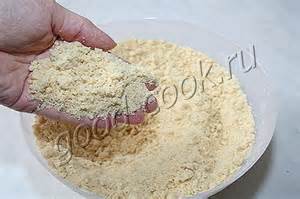 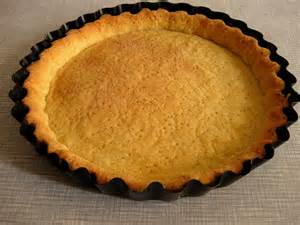 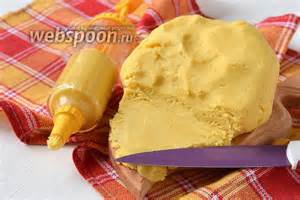 Прошло 20-30 минут
Вымешиваем еще 1-2 минуты
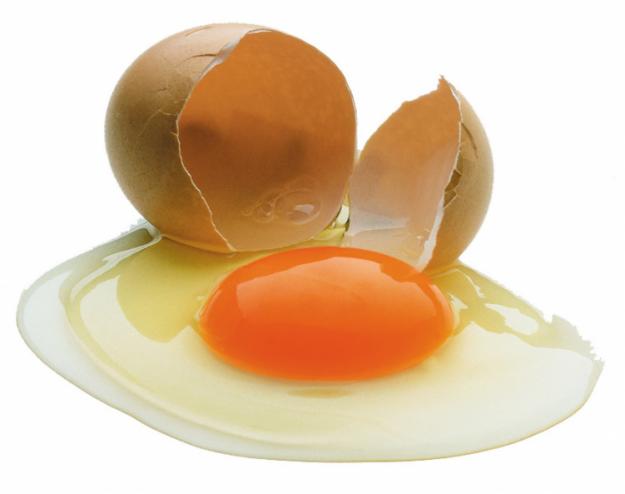 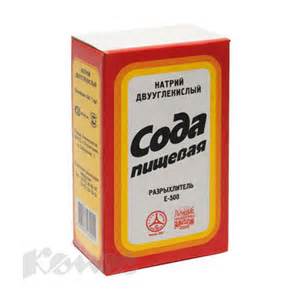 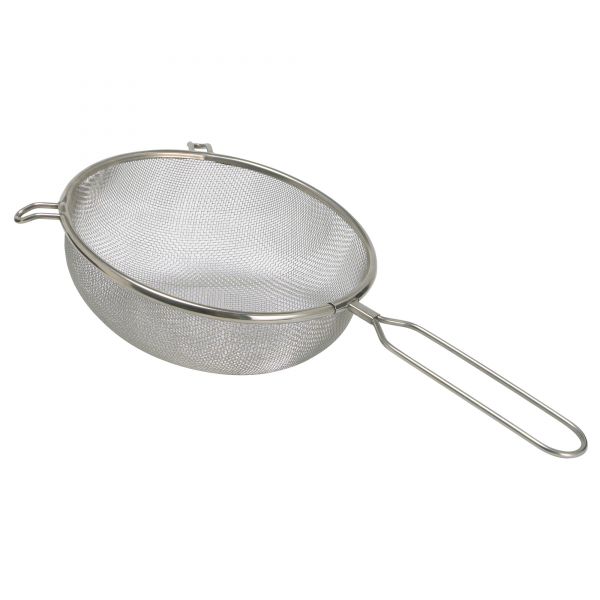 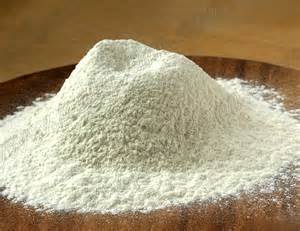 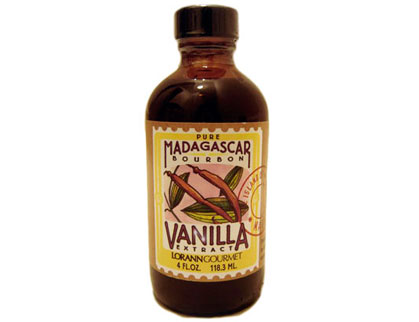 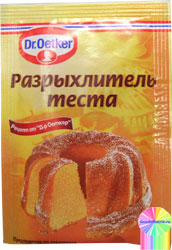 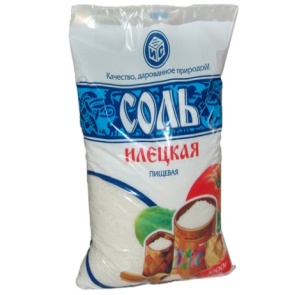 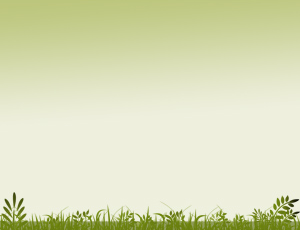 Воздушный- ореховый полуфабрикат
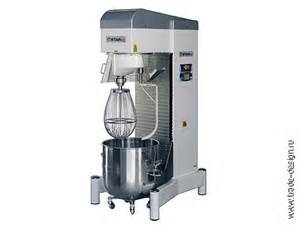 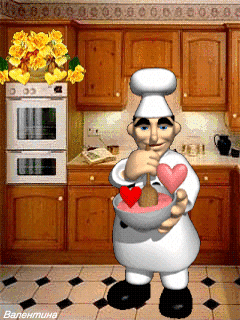 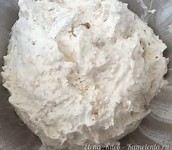 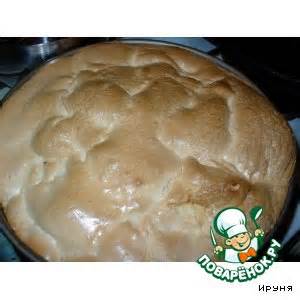 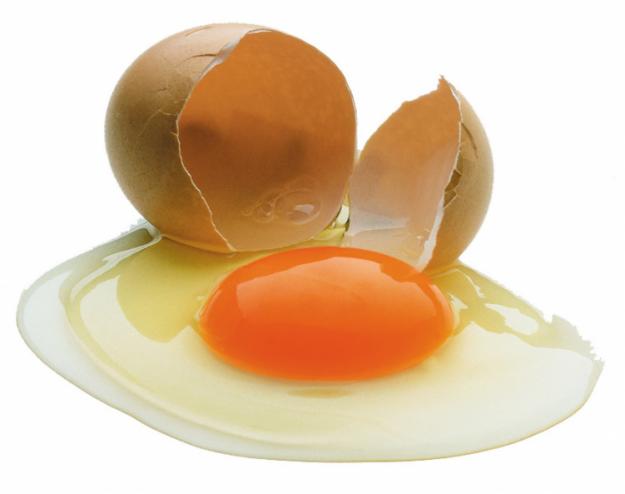 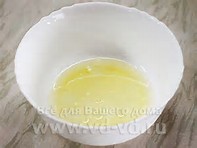 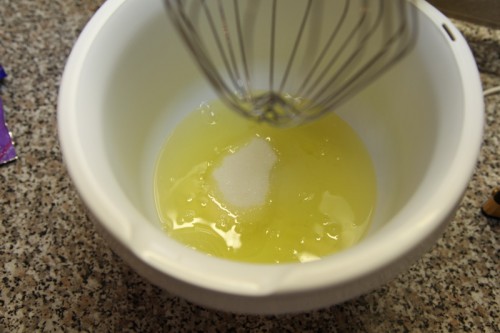 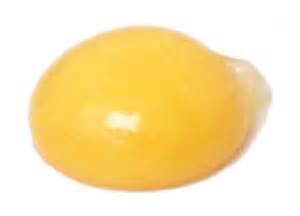 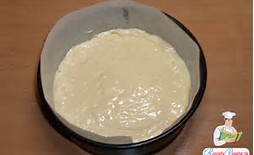 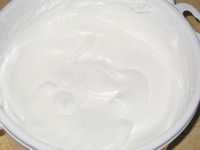 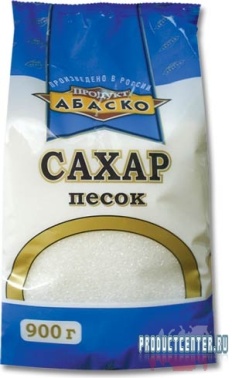 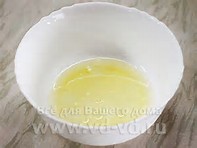 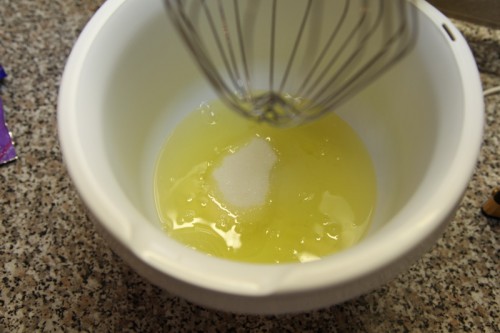 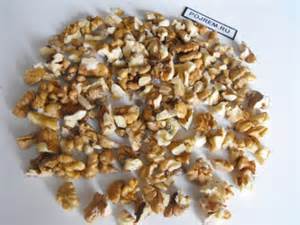 Взбиваем 30-40 минут
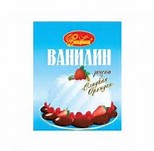 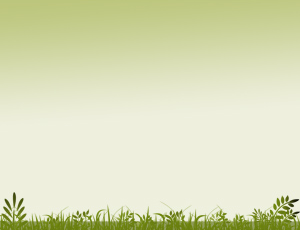 Заварной
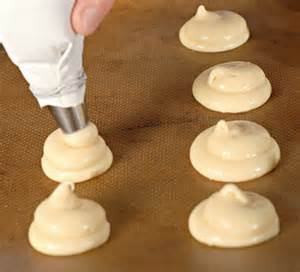 Проварить 5 минут до получения 
однородной массы !!!!
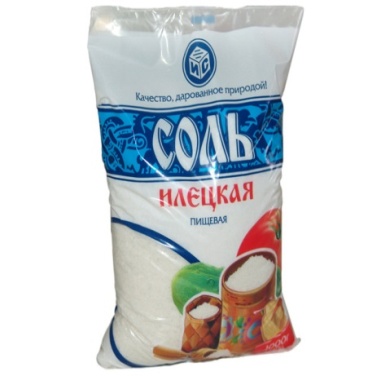 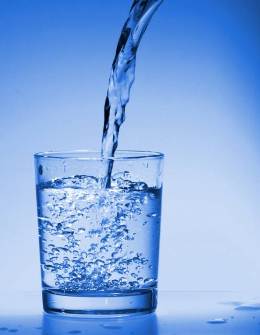 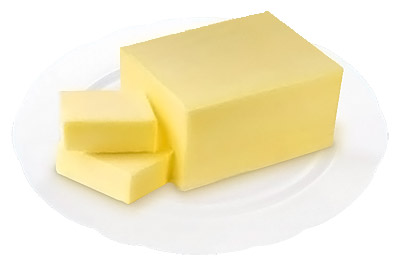 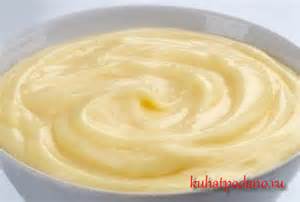 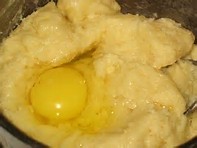 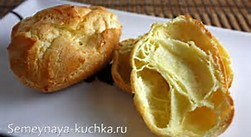 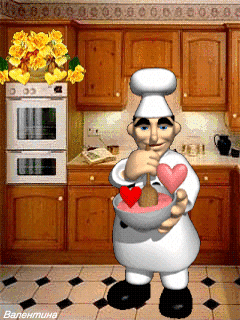 В остывшую массу постепенно при непрерывном перемешивании вводят меланж
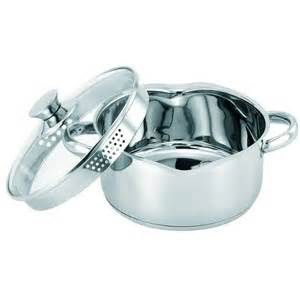 Продолжительность выпекания 35-40 минут при t 180-200 °С
Нагревают до кипения
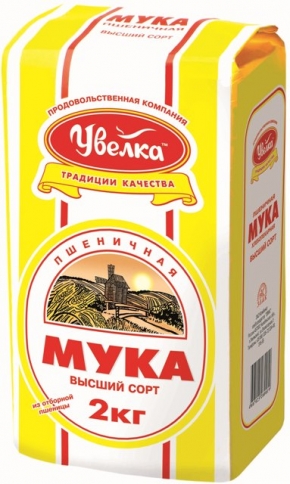 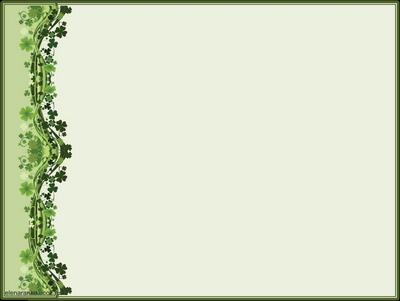 Формовка, выпечка и охлаждение изделий
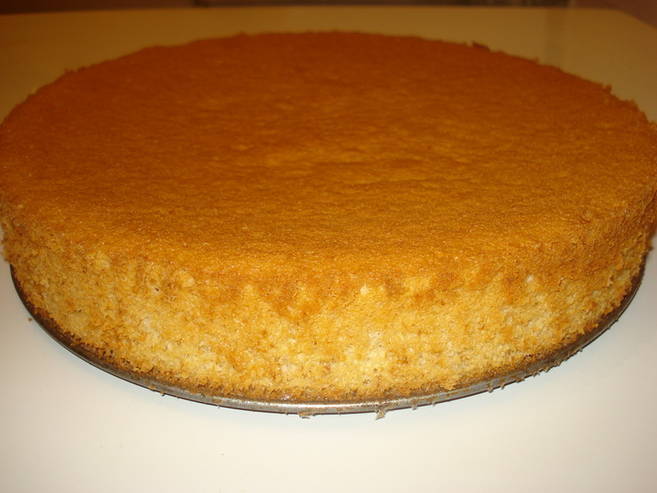 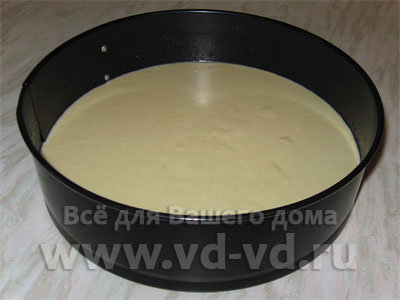 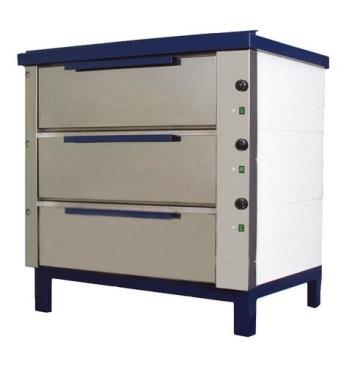 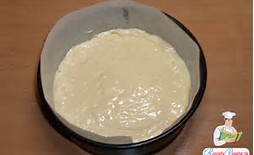 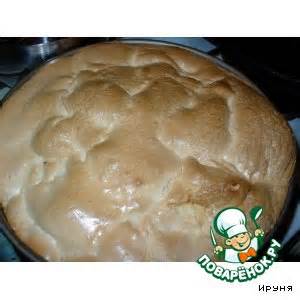 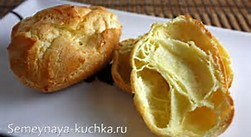 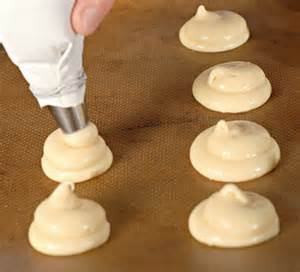 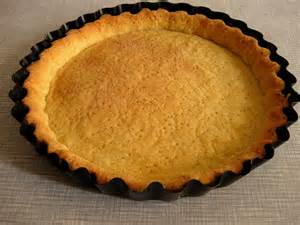 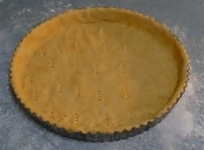 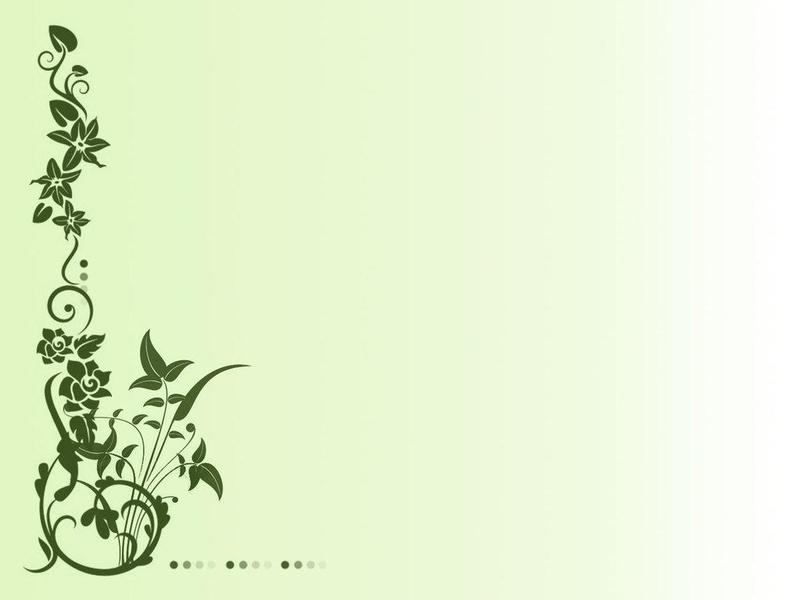 Подготовка дополнительных полуфабрикатов
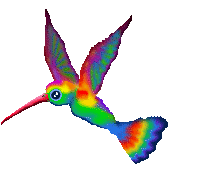 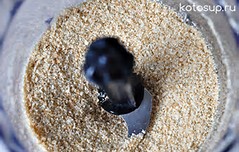 Крошку бисквитную обжаривают при t 220-230 °С
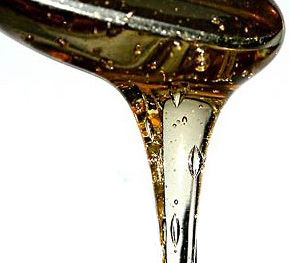 Приготовление сахарного сиропа.
Сахар-песок соединяют с водой, доводят до кипения, снимают пену, уваривание.
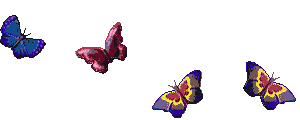 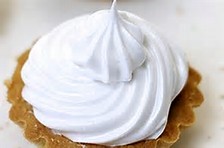 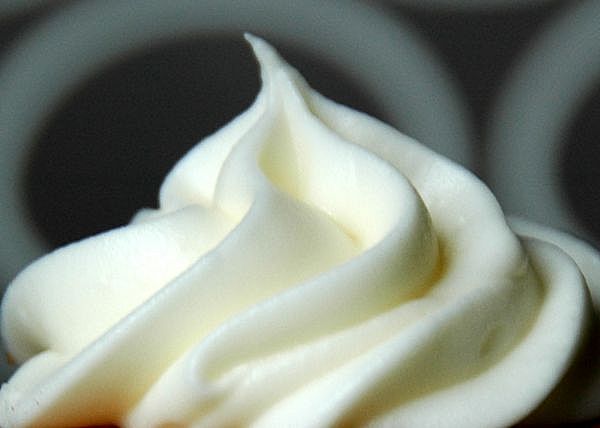 Приготовление 
 белкового и сливочных кремов
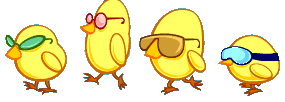 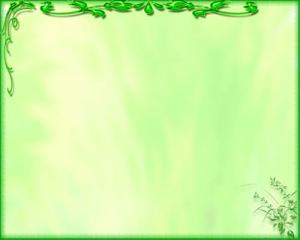 Ассортимент изделий
торт «Песочно-бисквитный с   яблоками»
торт «Заварной»
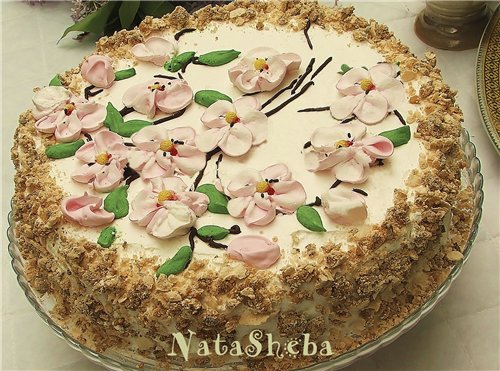 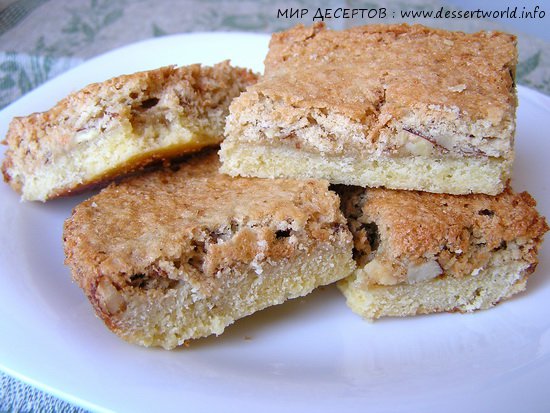 торт «Яблонька»
пирожное «Песочно-воздушное» с фруктовой начинкой
пирожное «Краковское»
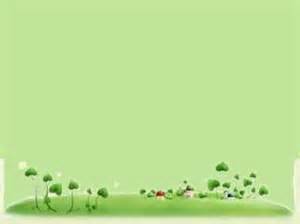 Процесс приготовления кондитерского  изделия «Яблонька»
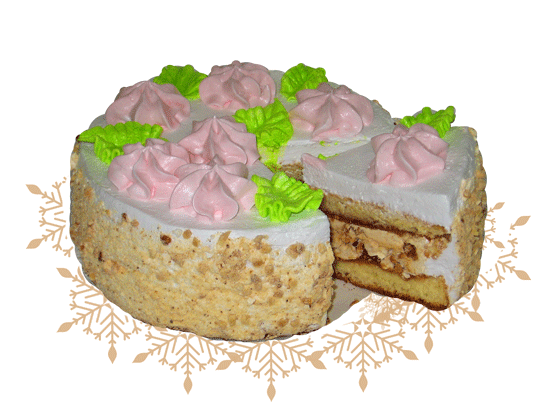 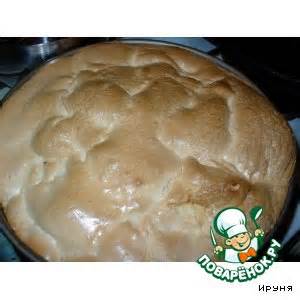 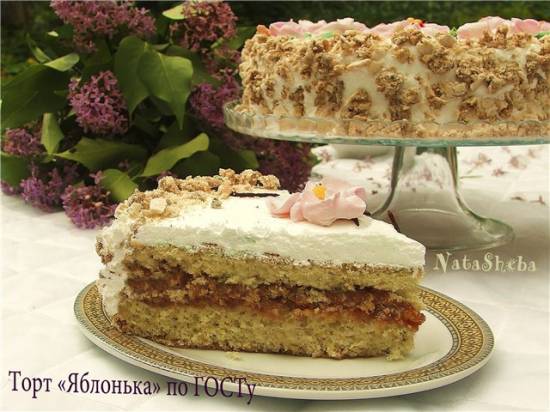 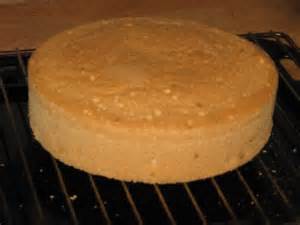 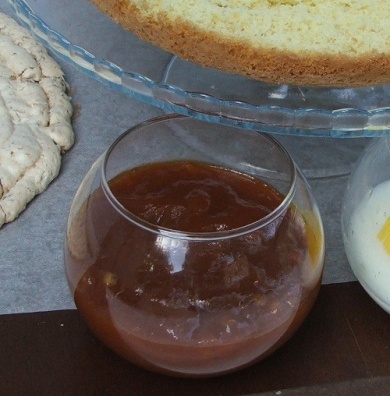 Поверхность покрыта белковым кремом и украшена рисунком в виде цветка яблони. Боковые поверхности покрыты белковым кремом и обсыпаны крошкой воздушно-орехового полуфабриката.
Два слоя бисквитного и один слой воздушно-орехового полуфабриката соединены конфитюром
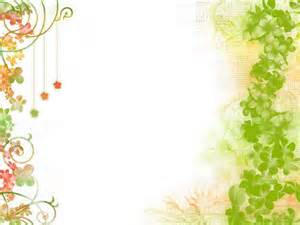 Технологическая схема приготовления торта «Яблонька»
Бисквит №1
Сироп для промочки
Воздушно-ореховый п/ф №20
Конфитюр
Крем белковый
Крошка воздушно-орехового п/ф
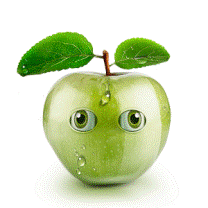 Промачивание
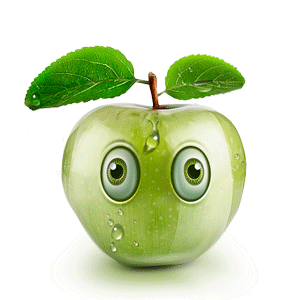 Соединение 2 слоя бисквитного и один слой воздушно-орехового п/ф
Украшение поверхности торта белковым кремом и рисунком в виде цветка яблони
Покрытие боковой поверхности торта белковым кремом
Обсыпание боковых сторон
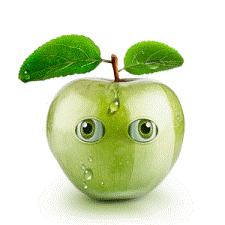 Реализация
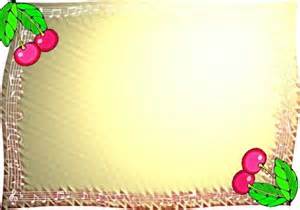 Требования к качеству изделия
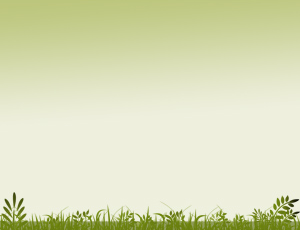 Техника безопасности при работе с технологическим оборудованием
Запрещается:
Оставлять технологическое оборудование без присмотра. 
Работать с неисправными пакетными переключателями и  терморегуляторами.
Попадание жидкости на нагретую плиту.
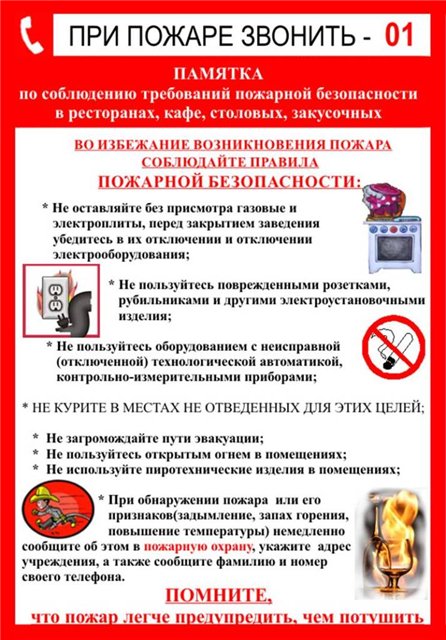 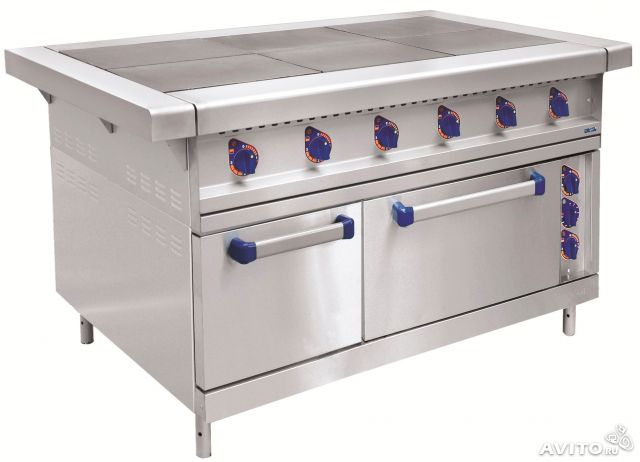 Перед началом работы необходимо проверить заземление, наличие ковриков и оголенных проводов. Убедится, что переключатели электроплиты находятся в нулевом положении.
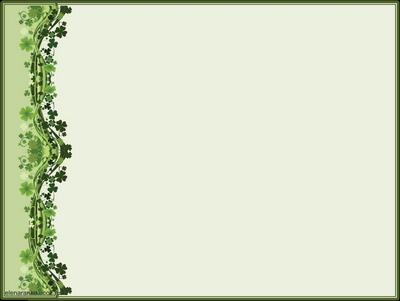 Личная гигиена кондитера
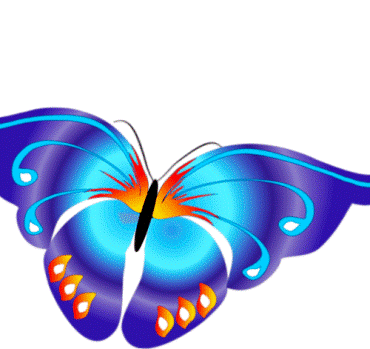 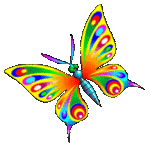 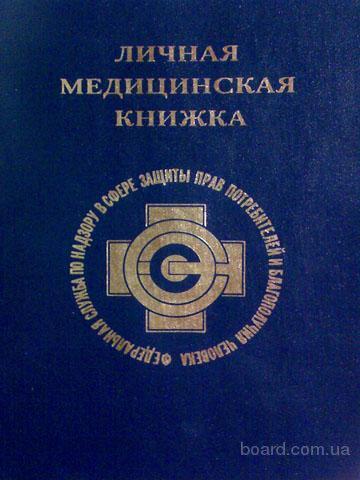 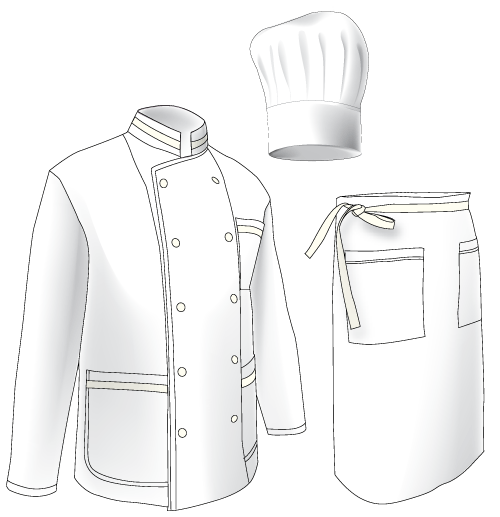 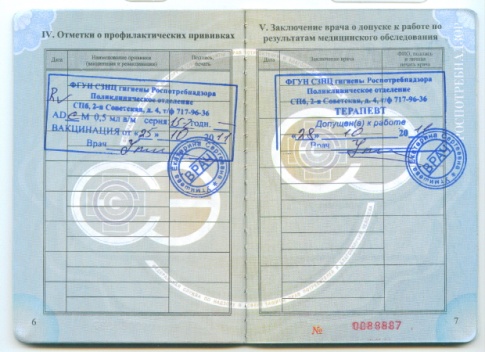 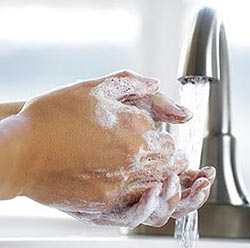 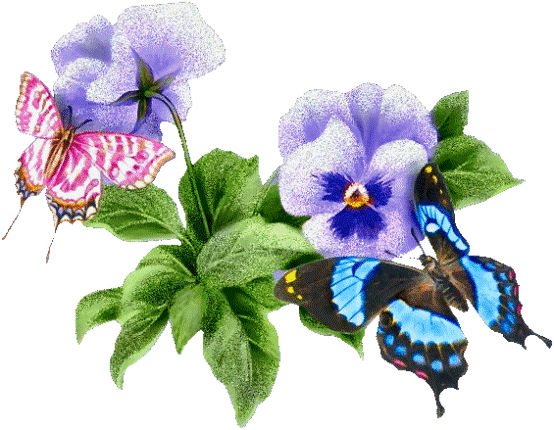 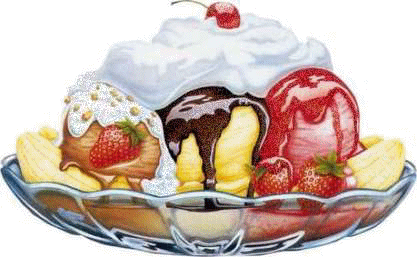 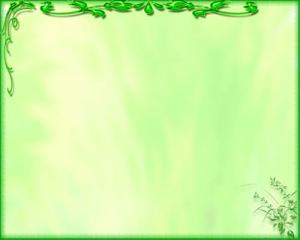 Литература и другие информационные источники
Нормативная  справочная 
литература
Учебная литература
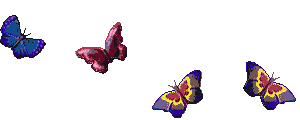 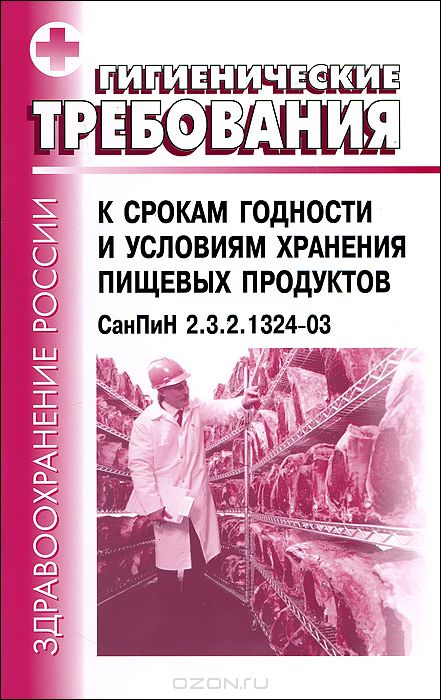 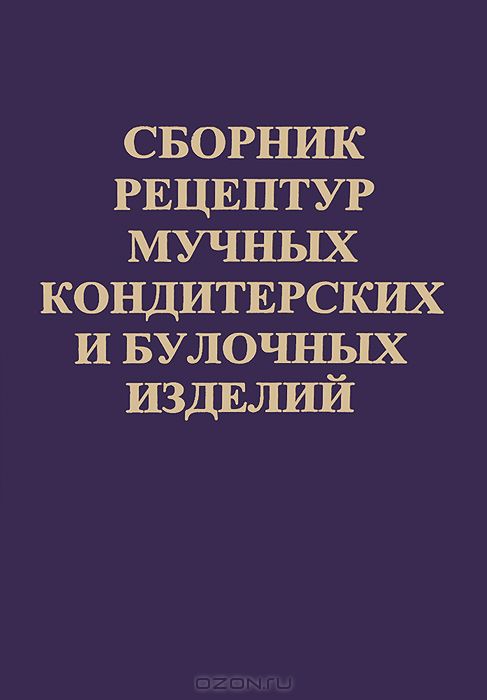 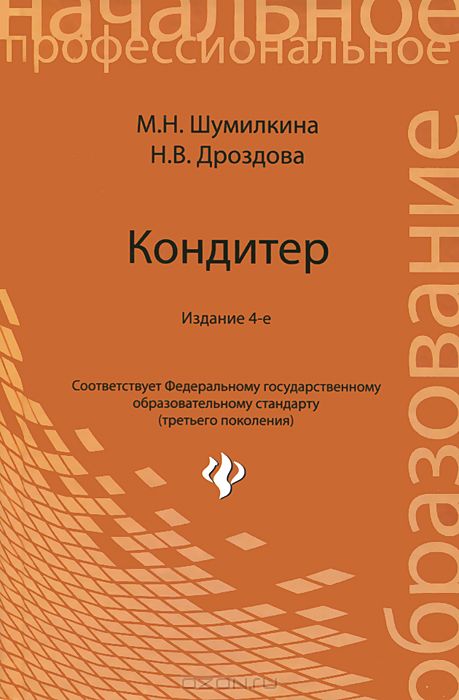 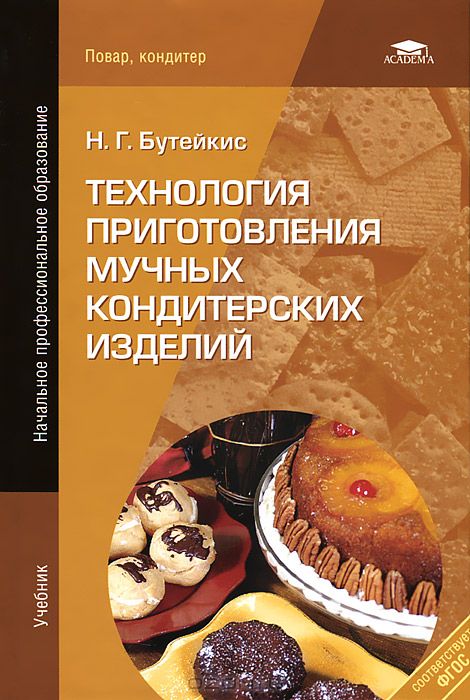 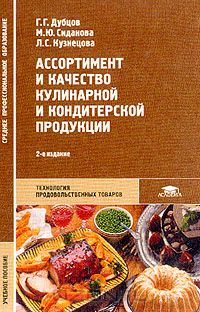 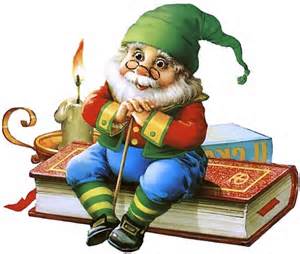 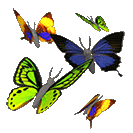 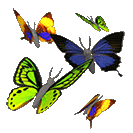 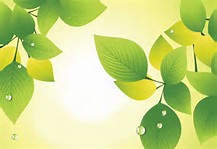 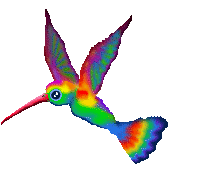 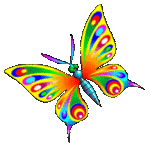 Спасибо за внимание
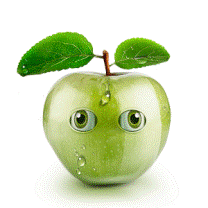 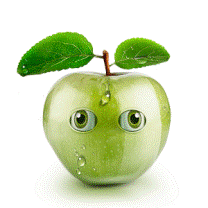 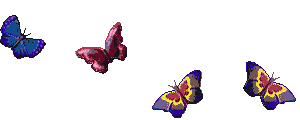